Figure 2. Rents of US-born and diversity.
J Econ Geogr, Volume 6, Issue 1, January 2006, Pages 9–44, https://doi.org/10.1093/jeg/lbi002
The content of this slide may be subject to copyright: please see the slide notes for details.
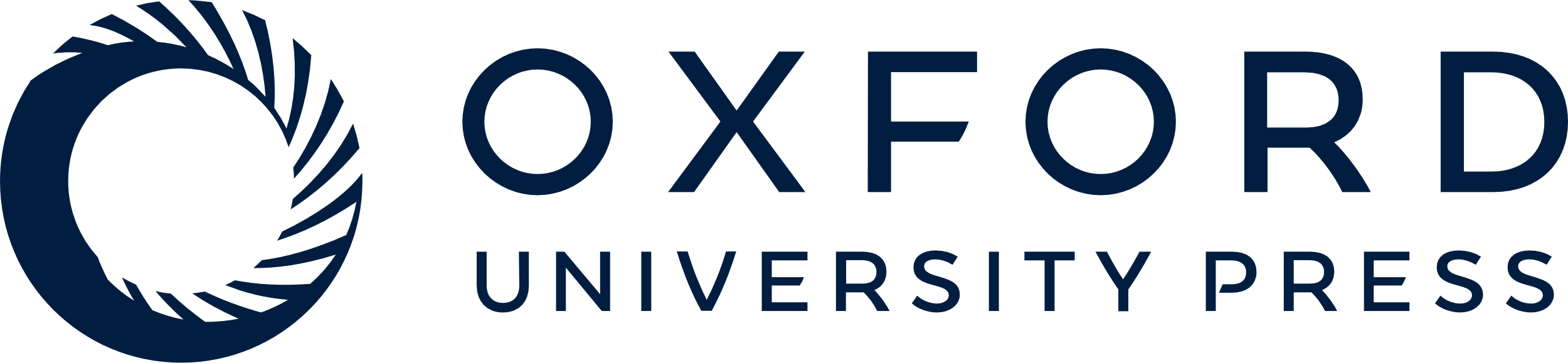 [Speaker Notes: Figure 2. Rents of US-born and diversity.


Unless provided in the caption above, the following copyright applies to the content of this slide: © The Author (2006). Published by Oxford University Press. All rights reserved. For Permissions, please email: journals.permissions@oxfordjournals.org]